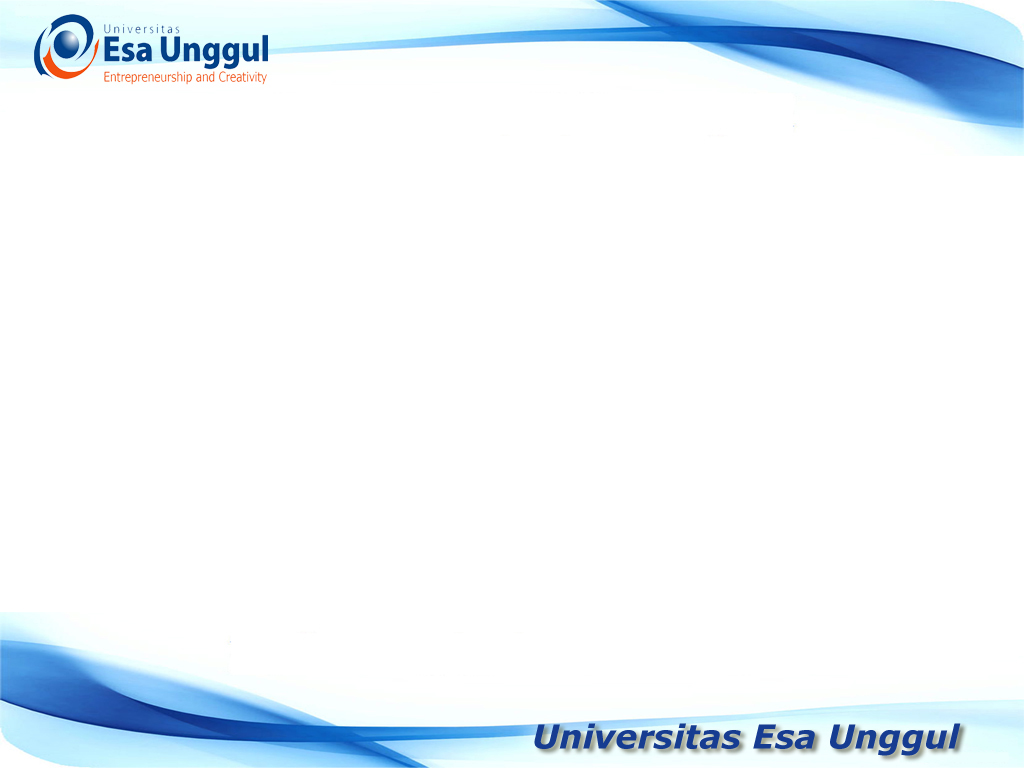 Probabilita diskrit
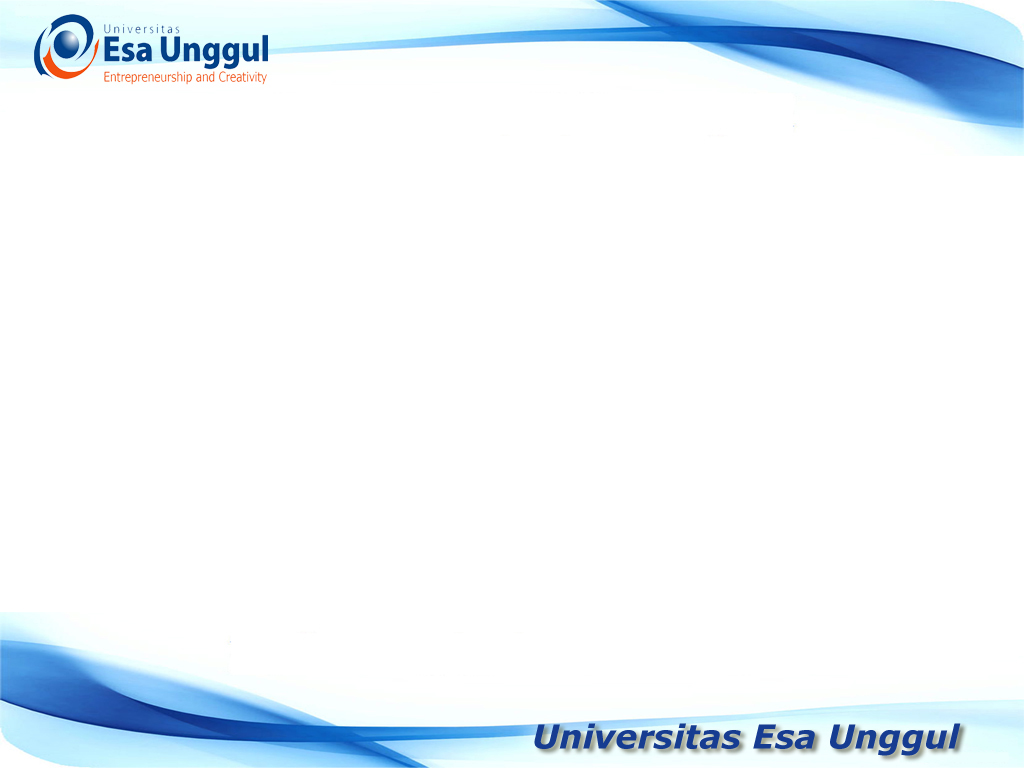 Distribusi binomial
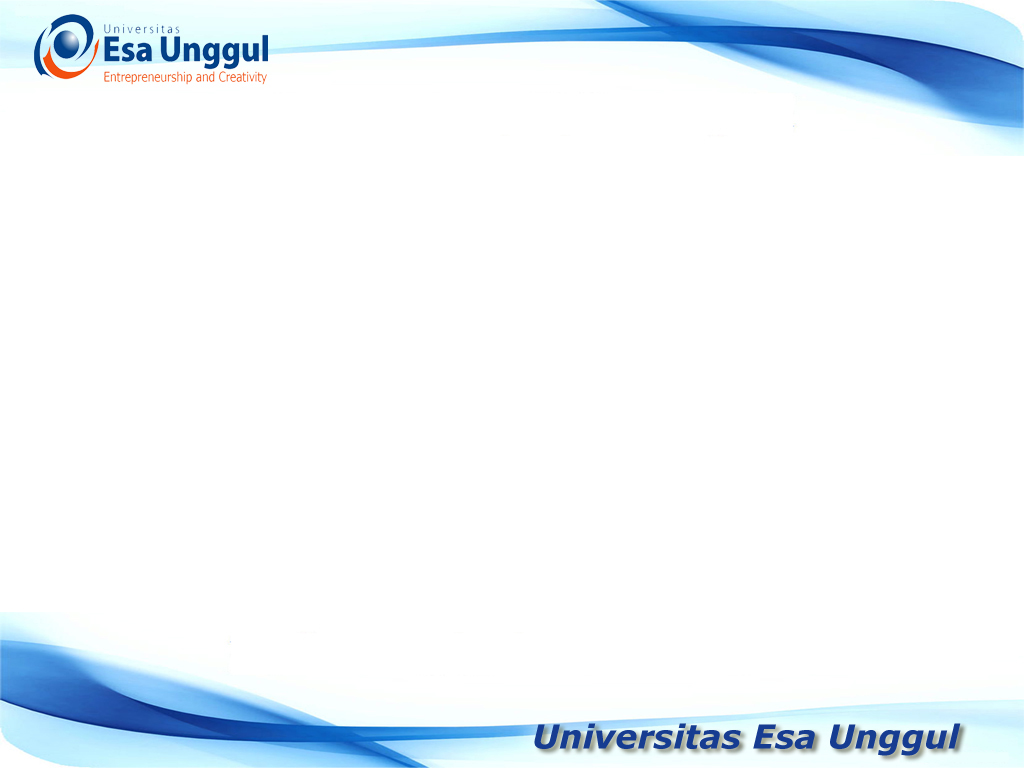 Distribusi binomial
Distribusi Binomial adalah probabilita dari event yang memiliki dua kemungkinan hasil.
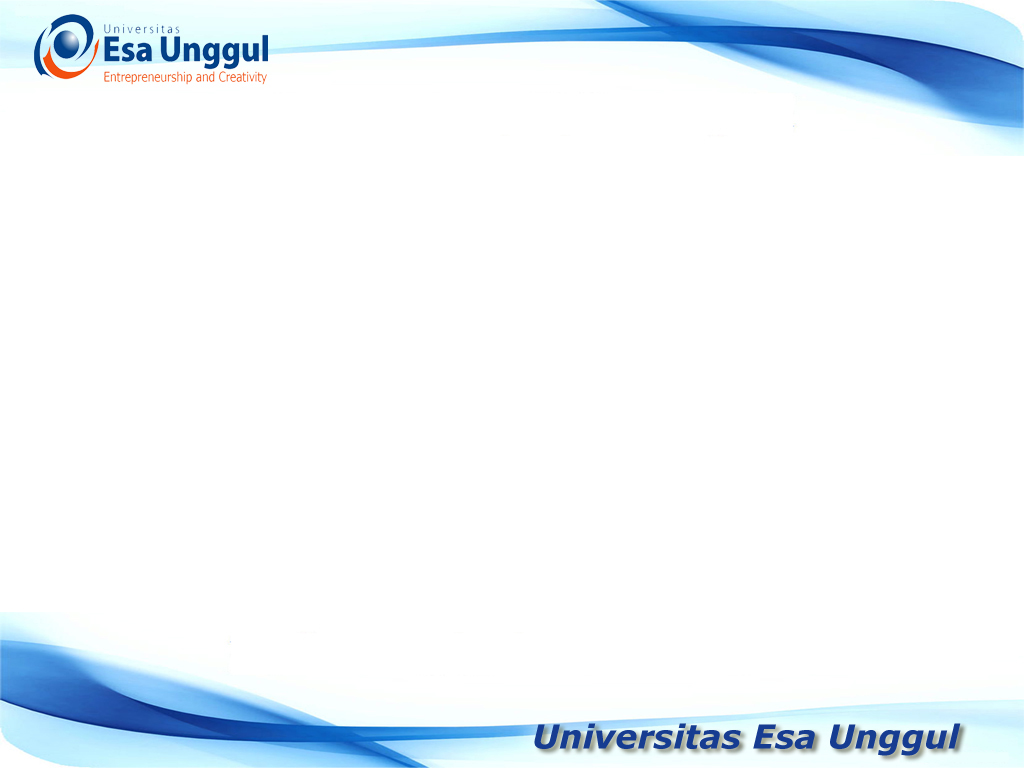 Asumsi Distribusi binomial
Probabilita peristiwa sukses dirumuskan pada sebuah bilangan yang tetap
Terdapat dua peristiwa yang mungkin akan terjadi
Masing – masing peristiwa merupakan kejadian yang independent
Probabilta dari setiap peristiwa adalah tetap dari percobaan yang berulang-ulang
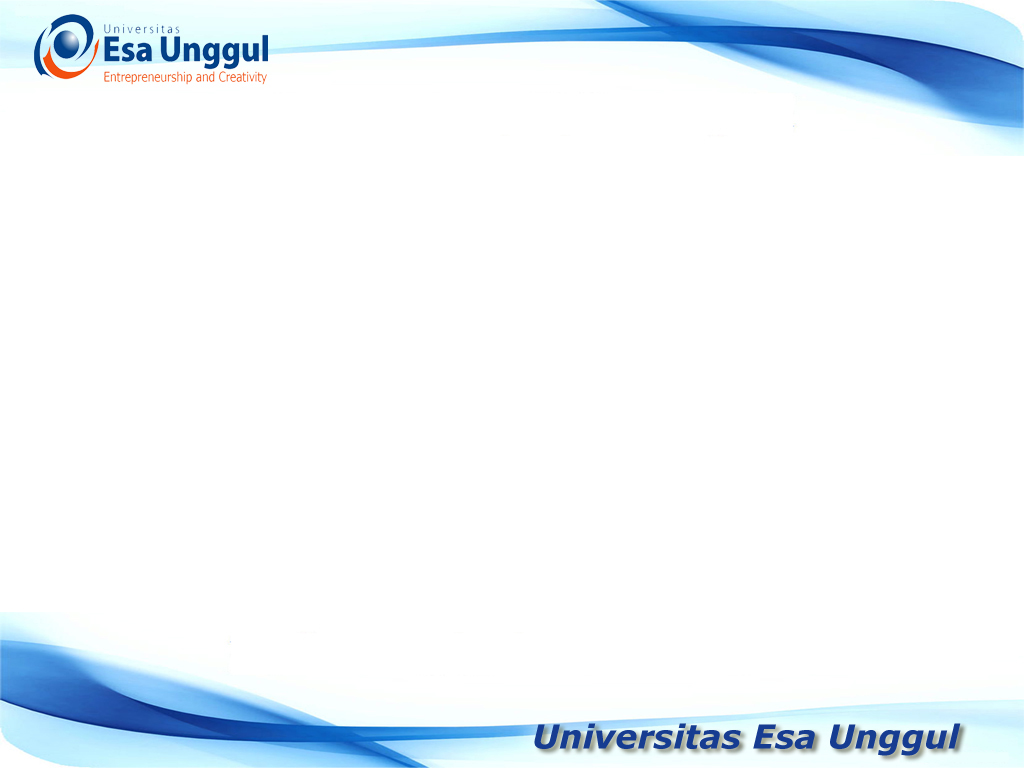 Distribusi binomial
Distribusi Binomial dirumuskan sebagai berikut :

Dimana
r: jumlah peristiwa sukses
n : jumlah percobaan
Probability sukses dari sejmlah percobaan
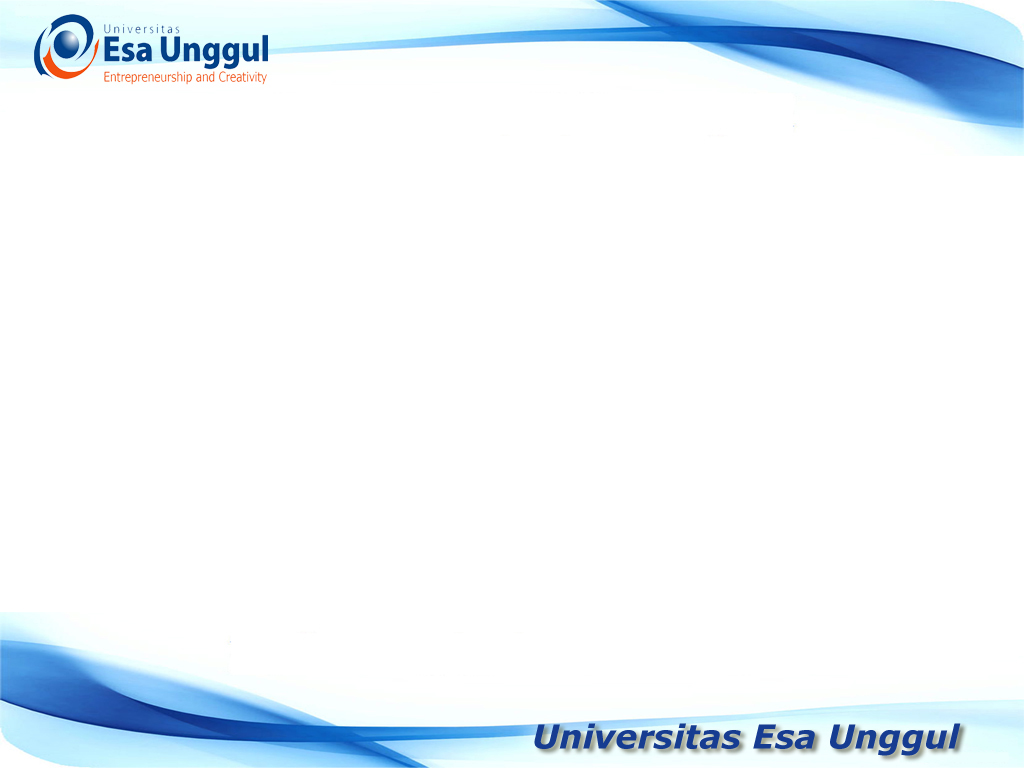 Distribusi binomial
Contoh :
Berapa probabilita memperoleh sisi gambar 4 dan sisi angka 6 pada pelemparan mata uang sebanyak 10 kali?
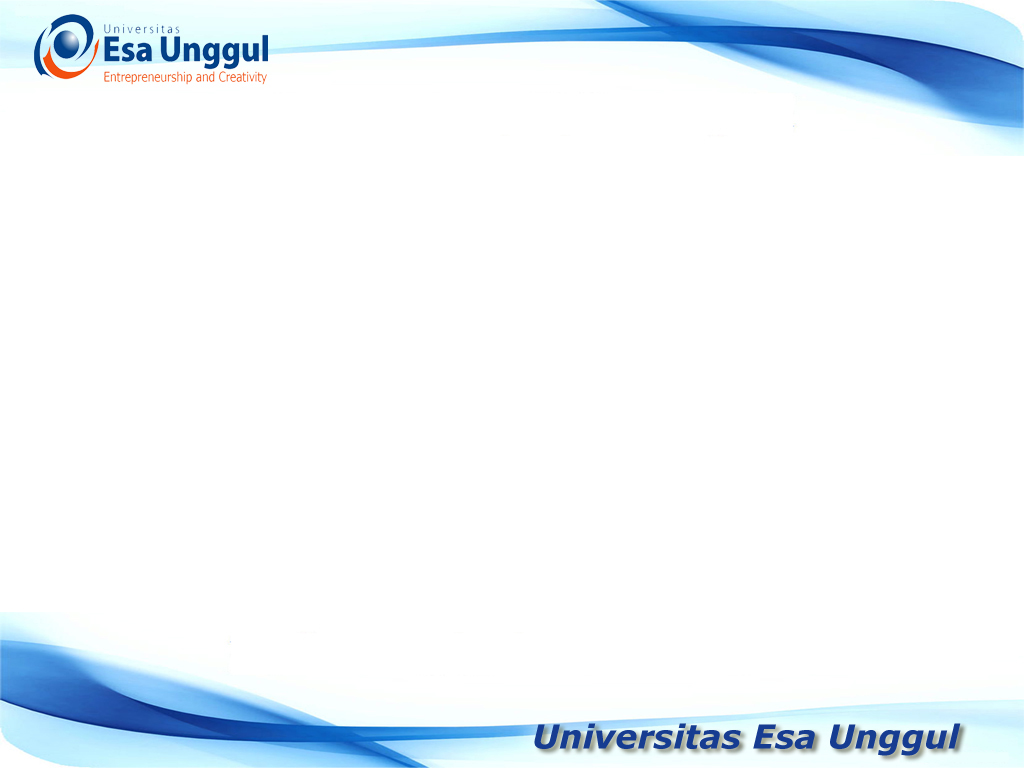 Distribusi binomial
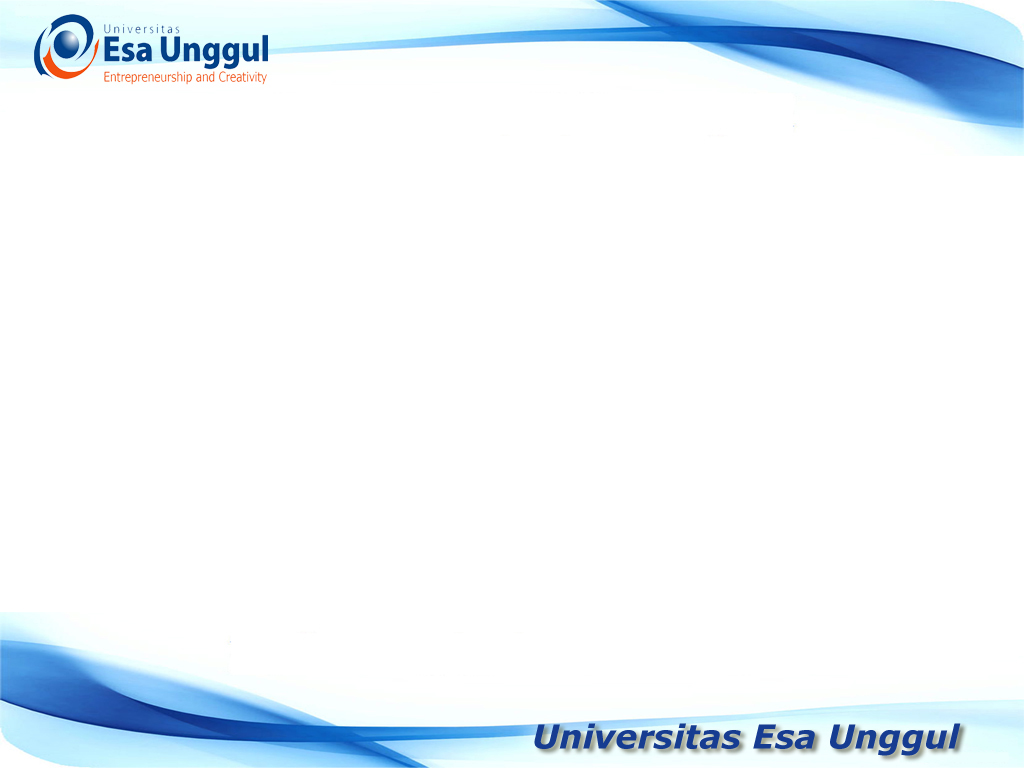 Distribusi binomial
Berapa probabilita memperoleh sisi dadu bernilai 1 pada pelemparan dadu sebanyak 6 kali?
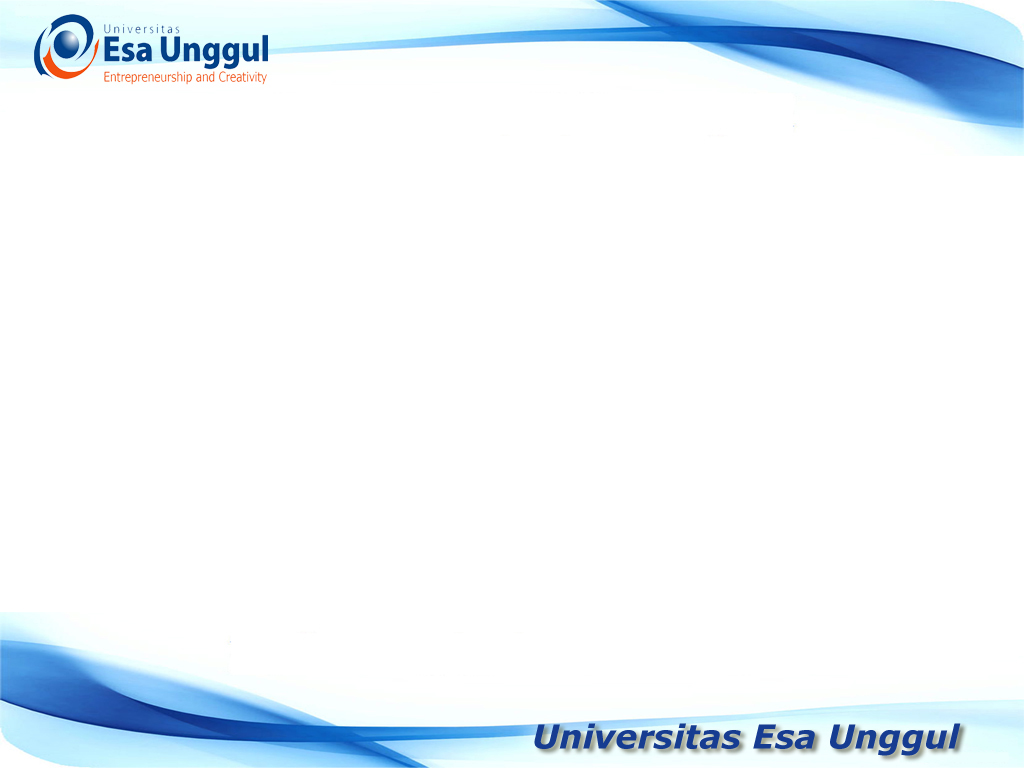 Distribusi poisson
Pada dasarnya distribusi Poisson sama dengan distribusi Binomianl, tetapi dignakan apabila  dan . Sehingga disribusi Poisson dapat digunakan untuk memperkirakan distribusi binomial.
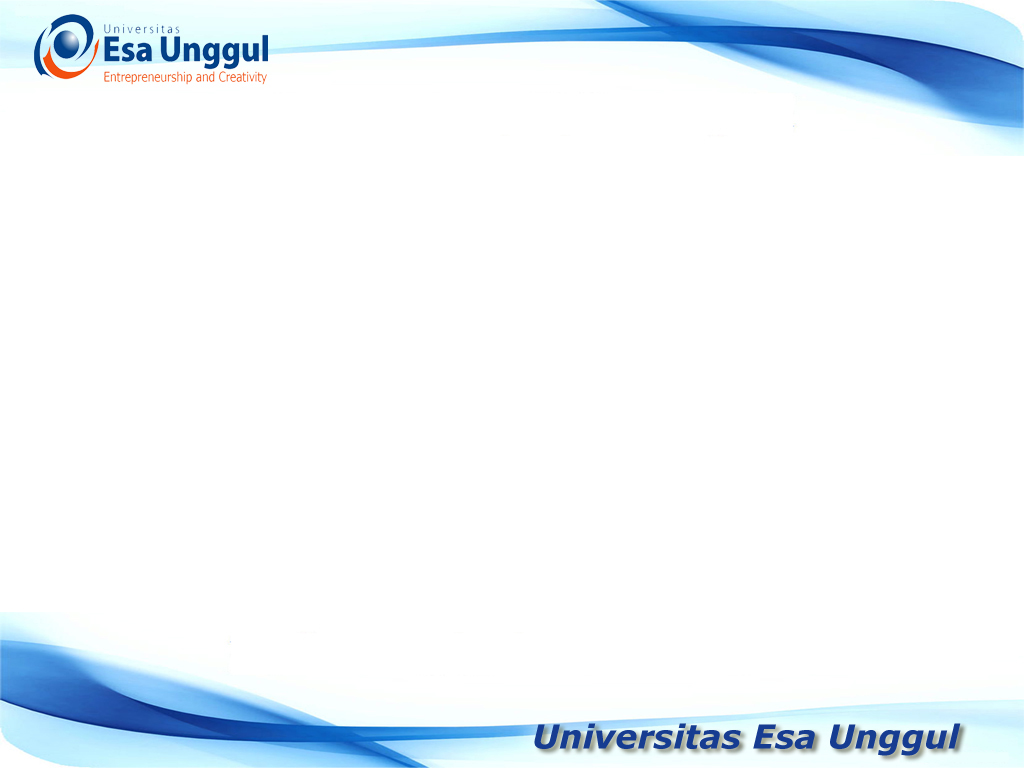 Distribusi poisson
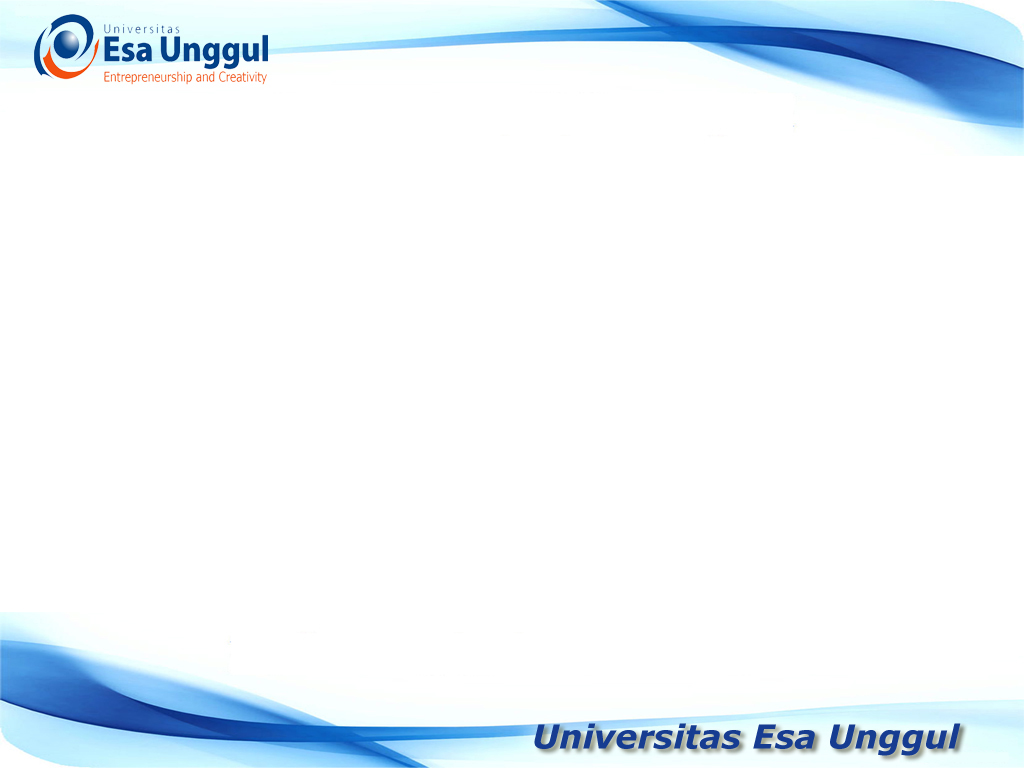 Distribusi poisson
Apabila diketahui sebuah toko penjual alat-alat listrik mencatat penjualan lampu neon setiap hari rata-rata lima buah. 
Permintaan lampu nenon mengikuti distribusi poisson. Berapa probabilita permintaan lampu neon maksimal 2 buah ?
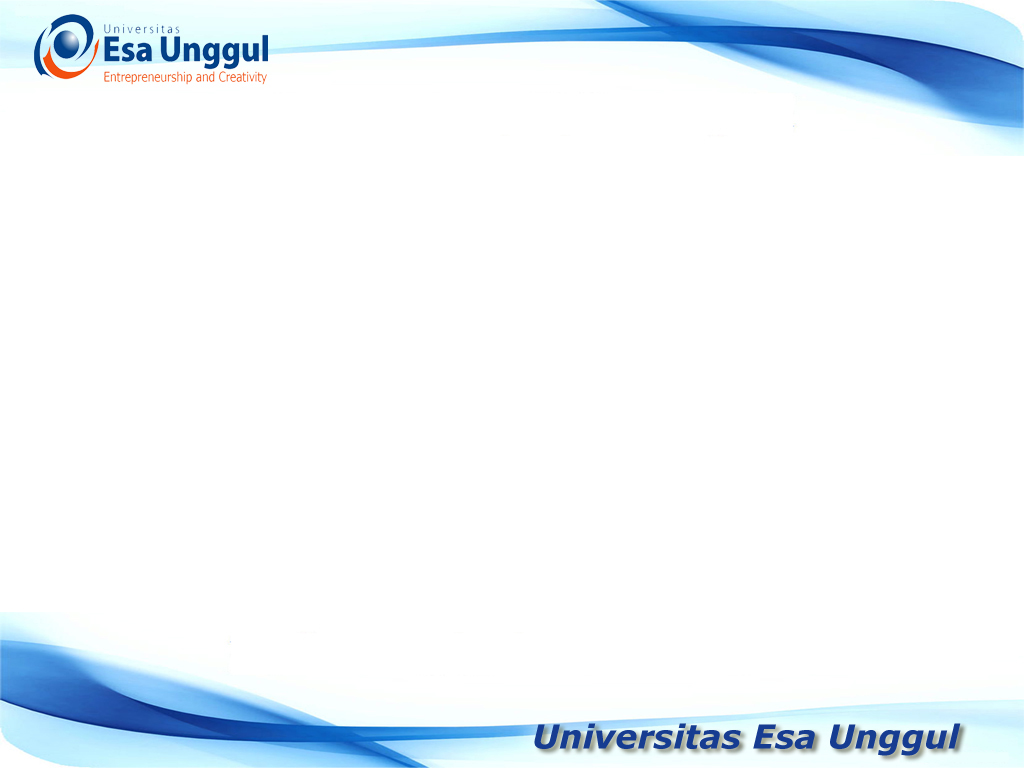 Distribusi poisson
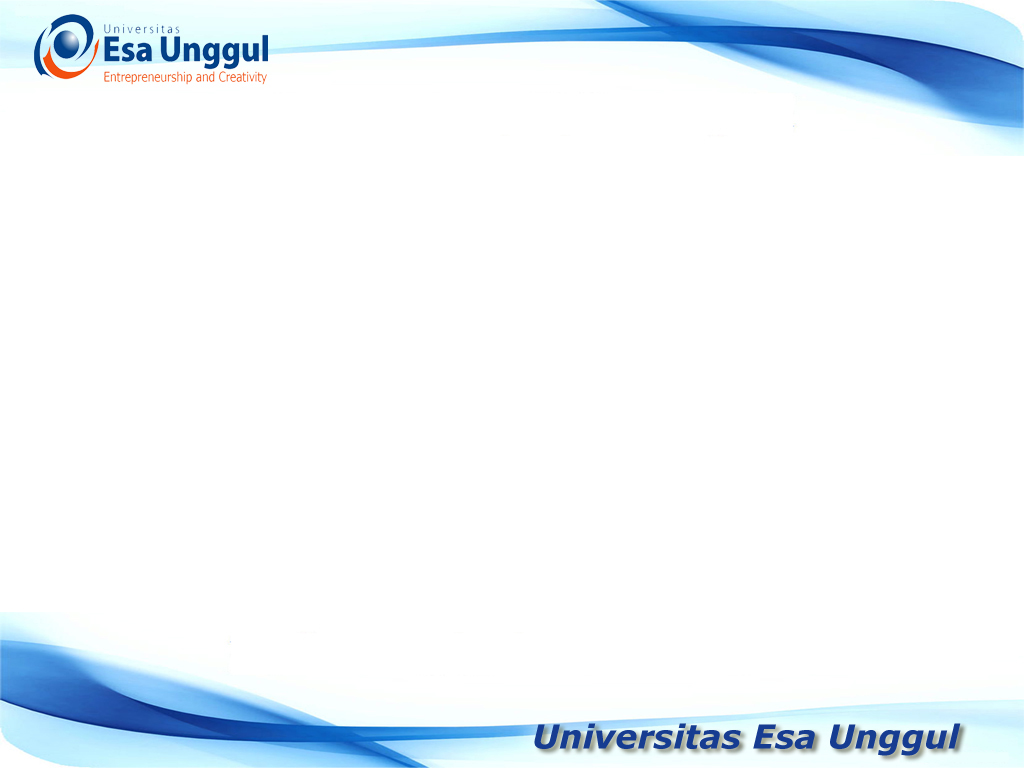 Distribusi poisson
Distribusi Poisson juga dapat digunakan untuk mengukur kedatangan dalam periode waktu tertentu, dirumuskan :




Dimana;
t: satuan waktu
x: jumlah kedatangan dalam t unit waktu
: rata-rata kedatangan pada periode waktu tertentu
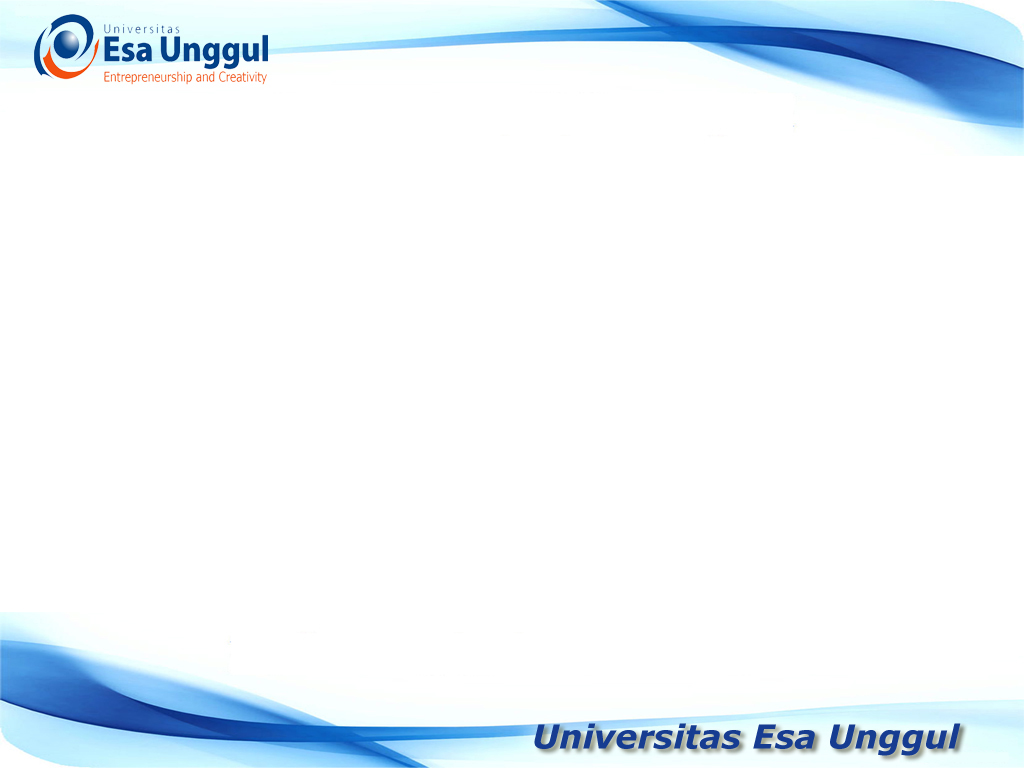 Distribusi poisson
Sebuah kereta api listrik memiliki waktu kedatangan di stasiun cikini sebanyak 72 kali dalam 1 jam. Berapa probabilita lewatnya 4 kereta api listrik di stasiun cikini dalam waktu 3 menit?
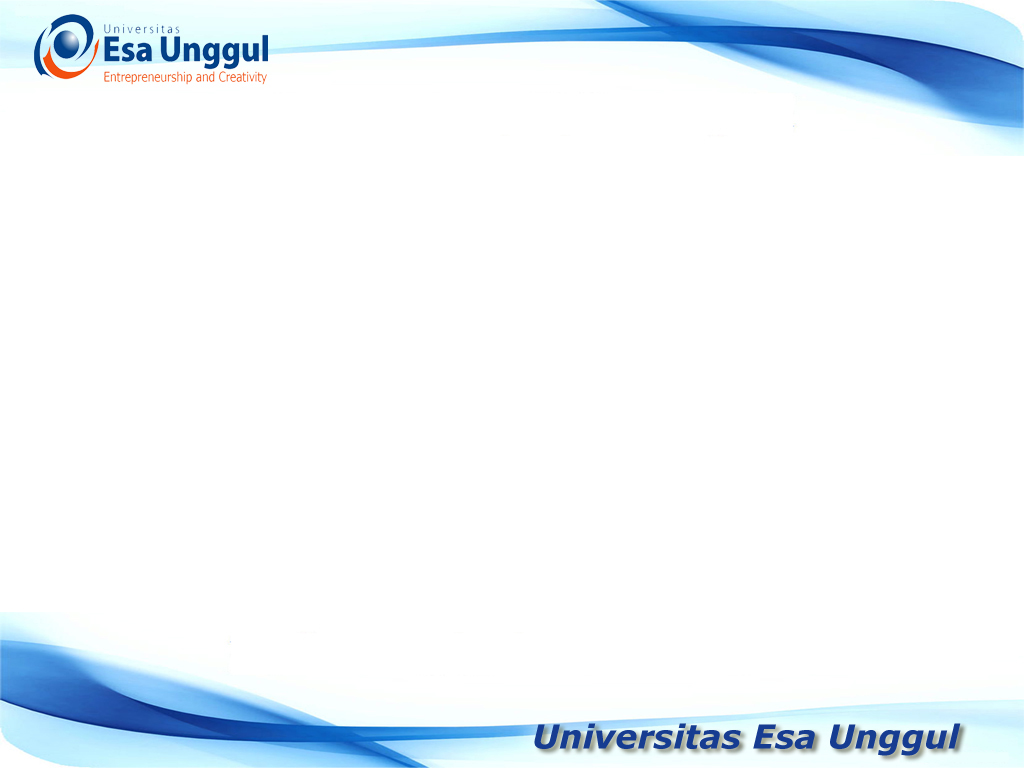 Distribusi poisson
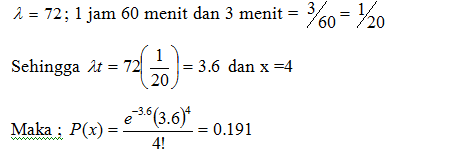